WEC
Wisconsin ElectionsCommission
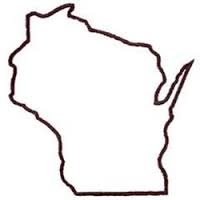 Best Practices and Key Takeaways from the 
2020-2021 Elections

May 5, 2021
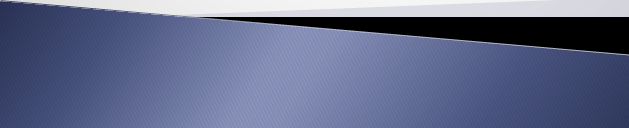 Agenda
Updates

Indefinitely Confined Voters
Accessibility

A Few Takeaways from the Elections…

LBOC vs MBOC
Looking Ahead

Training Reminders/Resources
[Speaker Notes: Agenda]
Updates
WEC
Special Election for AD 37 scheduled for July 13; primary will be held on June 15 if required.  

Proposals to make changes in various election administration procedures, such as absentee voting and election observers, are being debated by the state legislature. No bills have passed and been signed into law yet.

Election notices have been reformatted for usability and will be available for next year’s spring elections.
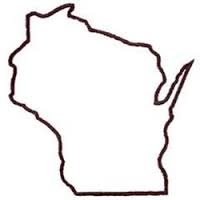 [Speaker Notes: Updates]
Indefinitely Confined Voters
[Speaker Notes: Indefinitely Confined Voters]
30-day Letter Process
[Speaker Notes: 30-Day Letter Process]
WEC
Indefinitely Confined Voters Reminders
Indefinitely confined is a self-certification that a voter makes based on their current circumstances.

You must send out the indefinitely confined 30-day letter to any voter that didn’t return their by-mail absentee ballot.

You cannot deactivate any indefinitely confined voter’s absentee request without sending the letter.

The letter is available on WisVote and the Elections website. There are instructions on how to get your list of indefinitely confined voters on The Learning Center.

If a voter spoiled their absentee ballot and voted in-person, they did not return their absentee ballot.
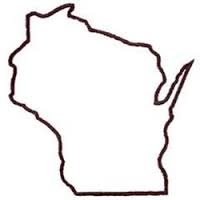 [Speaker Notes: Indefinitely Confined Voters Reminders]
Accessibility
WEC
There are two types of voting equipment:
Tabulator – required for any municipality that has more than 7,500 voters.
Accessible Voting Equipment – required for EVERY municipality.

The Dominion ICE serves as both a tabulator and an accessible voting machine.

Anyone can use the accessible voting equipment.

Accommodations are available for voters. These include: 
Curbside voting
Large print ballots
Having an assistant help them fill out their ballot or state their name and address.

Resources: https://elections.wi.gov/node/7383
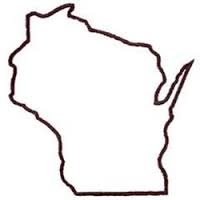 [Speaker Notes: Accessibility]
A Few Takeaways from the Elections…
WEC
Public health guidance may change, but will continue to be part of election administration.

Inspectors need to practice counting votes as part of their pre-election training.  
Determining voter intent
Registered vs unregistered write-ins
Review “Counting Votes” Manual: http://elections.wi.gov/manuals/counting-votes 

Election inspectors need to be trained on how their voting equipment operates, how to turn it on, jams and other troubleshooting.
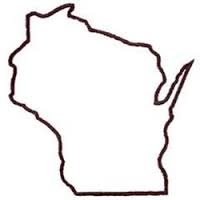 [Speaker Notes: A Few Takeaways from the Elections]
Absentee Voting
WEC
Proper documentation is required

Must be a Registered Voter
EL-131 on file 
WisVote 
MyVote Wisconsin
Exempts Military Voters
Must Provide Proof of Identification, if required
In-Person absentee voting may not begin any earlier than 14 days before the election.

Absentee Ballot Tracking
All absentee ballots are required to be tracked in WisVote, including applications, ballots sent, ballots returned.

WisVote reliers should work with their providers and provide this information in a timely manner.
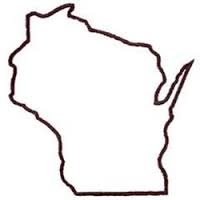 [Speaker Notes: Absentee Voting]
LBOC vs MBOC
[Speaker Notes: LBOC vs MBOC]
LBOC vs MBOC
[Speaker Notes: LBOC vs MBOC]
Board of Canvassers Reminders
Election results are not complete until certified by the Board of Canvassers.

Make sure they are properly noticed either in your Type D notice or openmeeting notice.

Board of Canvassers serve a 2-year term commencing on January 1 of even-numbered years.
The BOC may need to reconvene to correct errors in the original canvass.
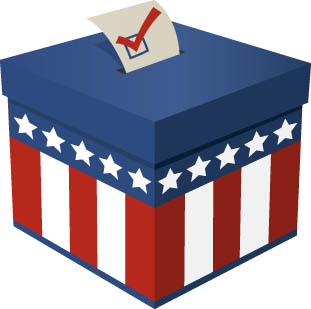 [Speaker Notes: Board of Canvassers Reminders]
Looking Ahead
Candidate Filings: ballot access procedures and documents, deadlines

Appointing Election Inspectors: process, party lists, public records requests

Training Compliance: requirements, reporting, resources
[Speaker Notes: Looking Ahead]
Education/Training Page
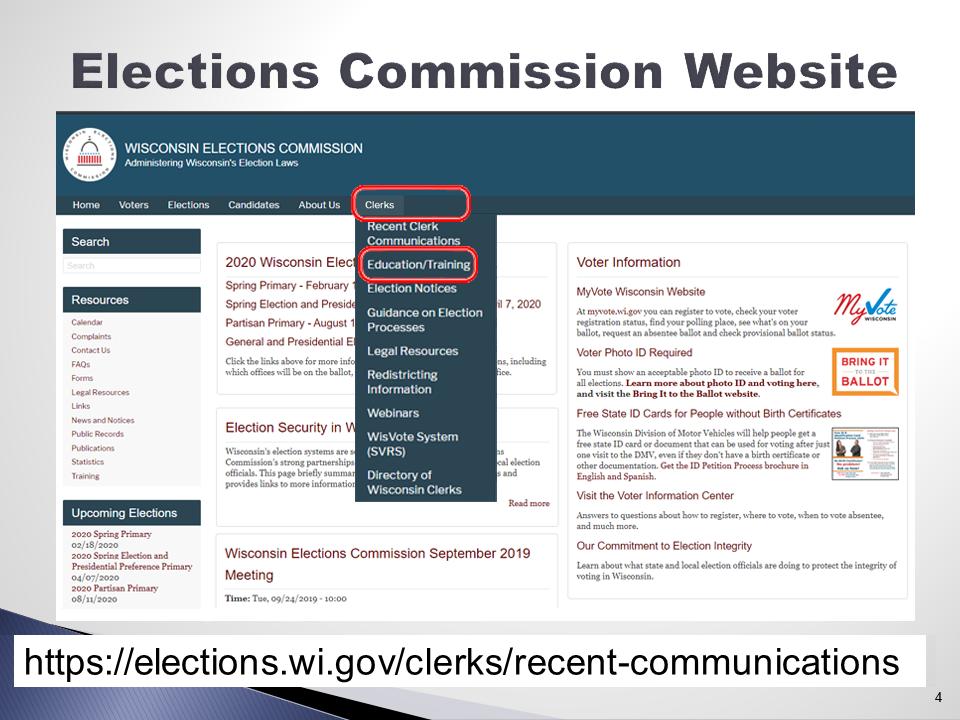 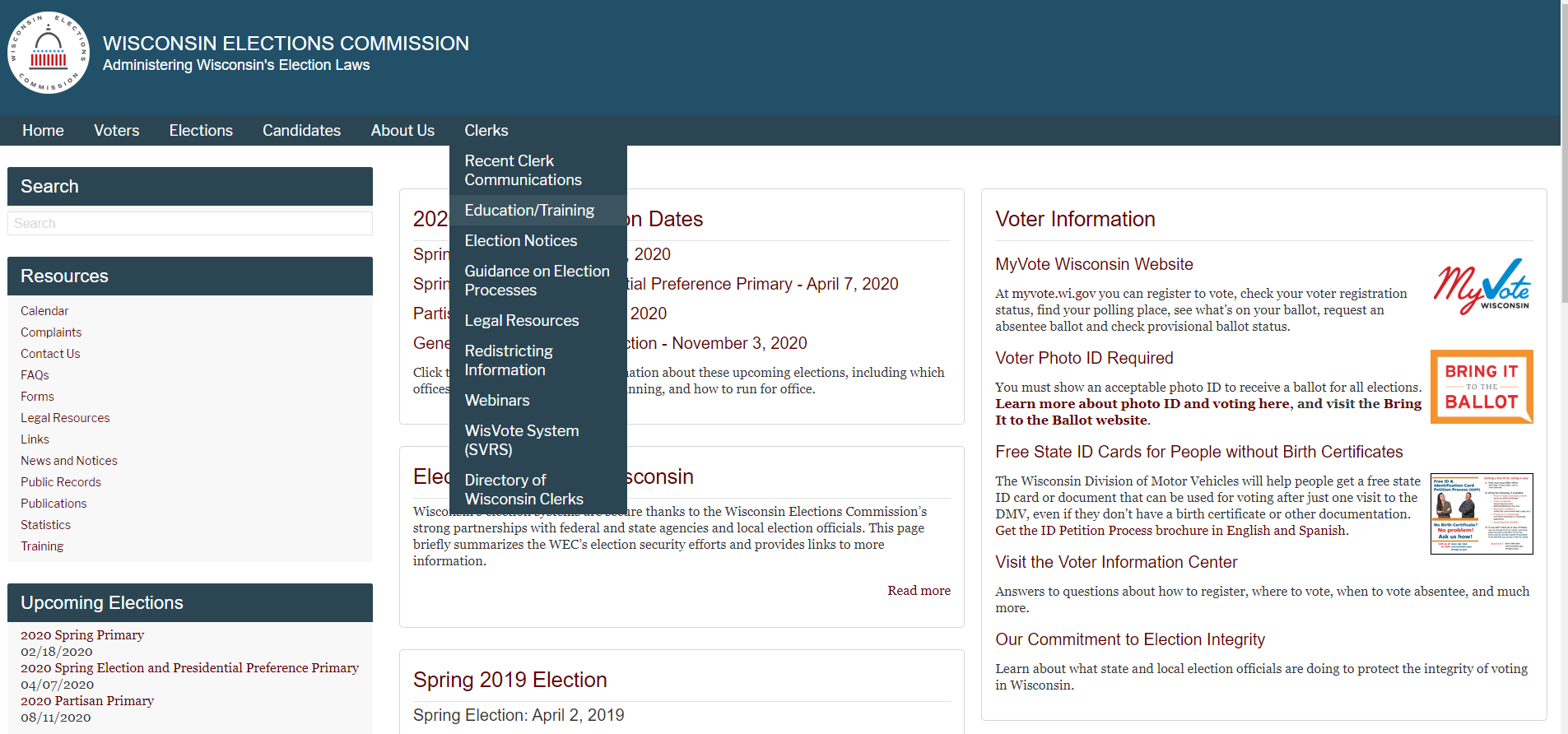 https://elections.wi.gov/clerks/education-training
http://elections.wi.gov/clerks/education/training
14
[Speaker Notes: Education/Training Page]
Training Reminders/Resources
WEC
New Municipal Clerk Checklist
Training Terms
Training Resources
Poll Worker Training Agendas 
WEC Learning Center
Election Administration TTX
2020-2021 EA Webinars
Election Day/Election Administration Manuals

Other topic specific manuals (recall, recount, SVD voting, referenda, etc.)
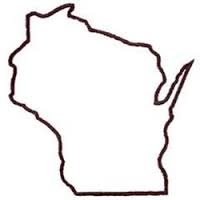 [Speaker Notes: Training Reminders & Resources]
WEC
Questions?
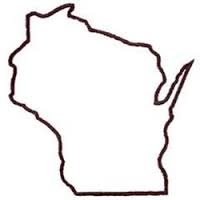 [Speaker Notes: Questions?]
WEC
Thank You!
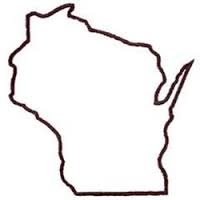 Questions?  
Email: elections@wi.gov
Elections Helpdesk: 608-261-2028
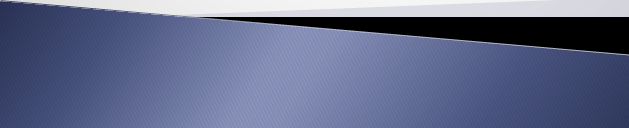 [Speaker Notes: Thank you!]